How to compute a derivative
Computing derivatives of complicated functions
How do you compute the derivatives in an LSTM or GRU cell?
How do you compute derivatives of complicated functions in general
In these slides we will give you some hints
In the slides we will assume vector functions and vector activations
But we will also give you scalar versions of the equations to provide intuition
The two sets will be almost identical, except that when we deal with vector functions
The notation becomes uglier and less intuitive
We must ensure that the dimensions come out right
Please compare vector versions of equations to their scalar counterparts for better intuition, if needed
First: Some notation and conventions
Rules:  1  (scalar)
Rules:  1 (vector)
Please verify that thedimensions match!
Rules:  2 (vector,  schur multiply)
Please verify that thedimensions match!
Rules:  3 (scalar)
Rules:  3 (vector)
Please verify that thedimensions match!
Rules:  4 (scalar)
Rules:  4 (vector)
Please verify that thedimensions match!
Rules:  4b (vector)component-wise multiply notation
Please verify that thedimensions match!
Rule 5:  Addition of derivatives
Computing derivatives of complex functions
Example: LSTM
Full set of LSTM equations (in the order in which they must be computed)
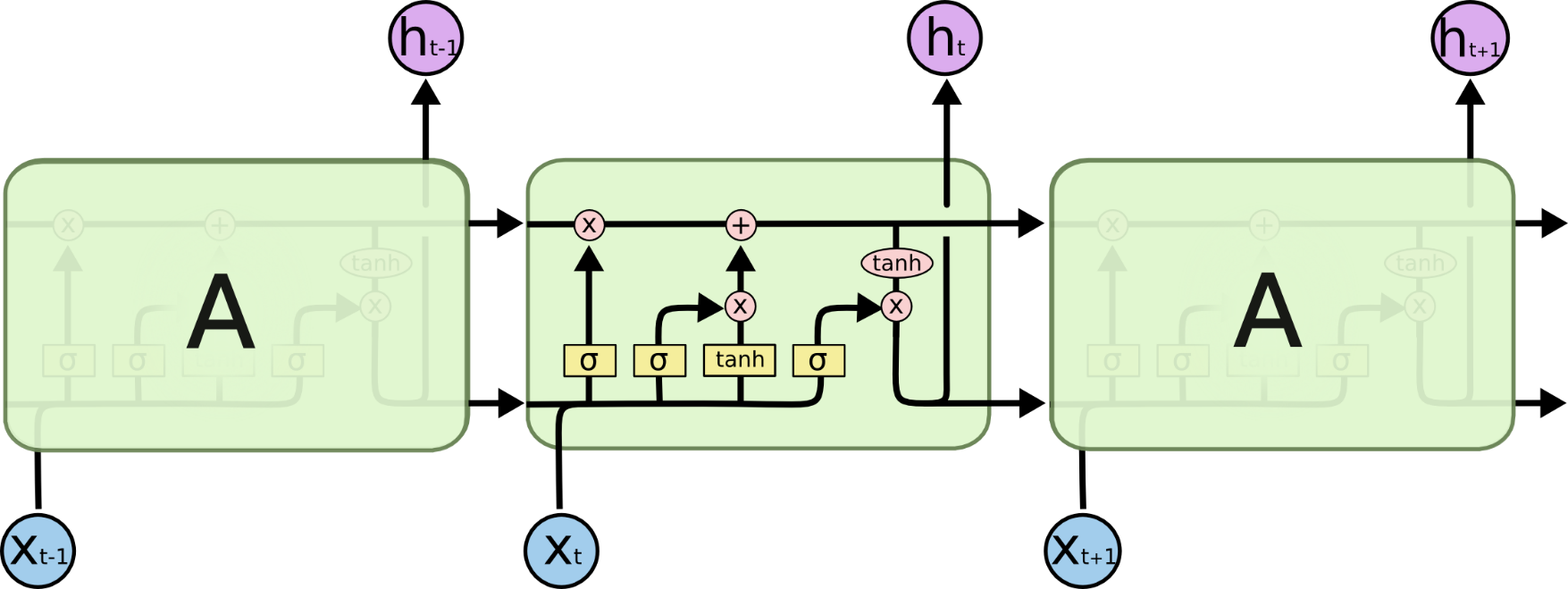 1
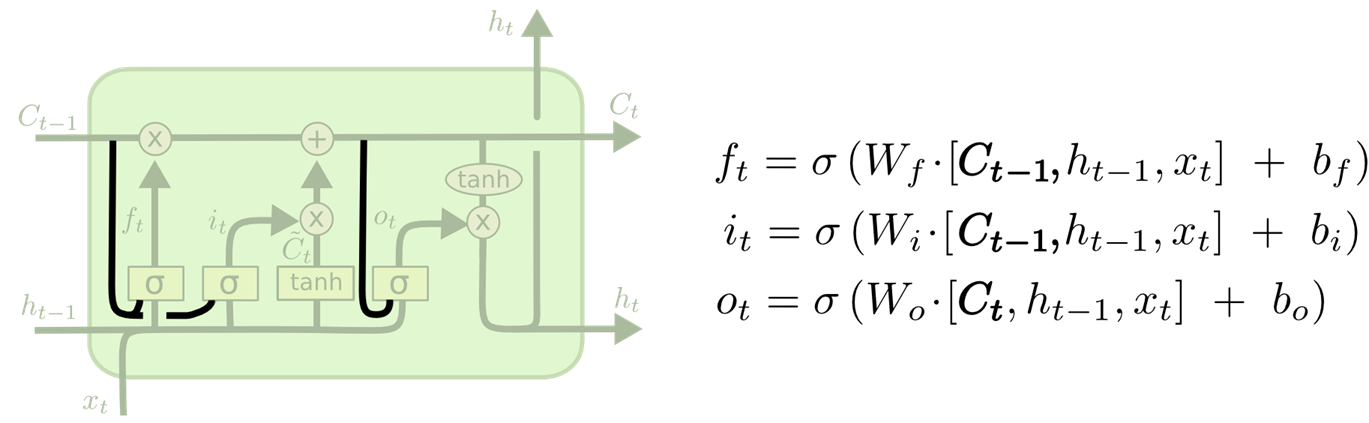 2
3
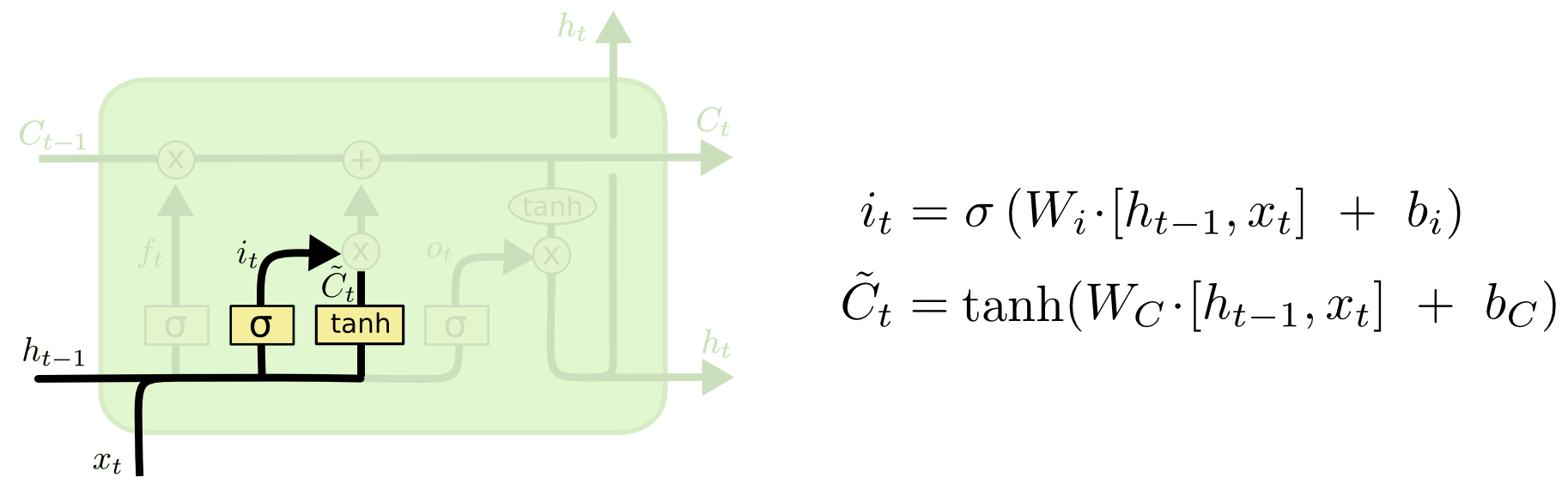 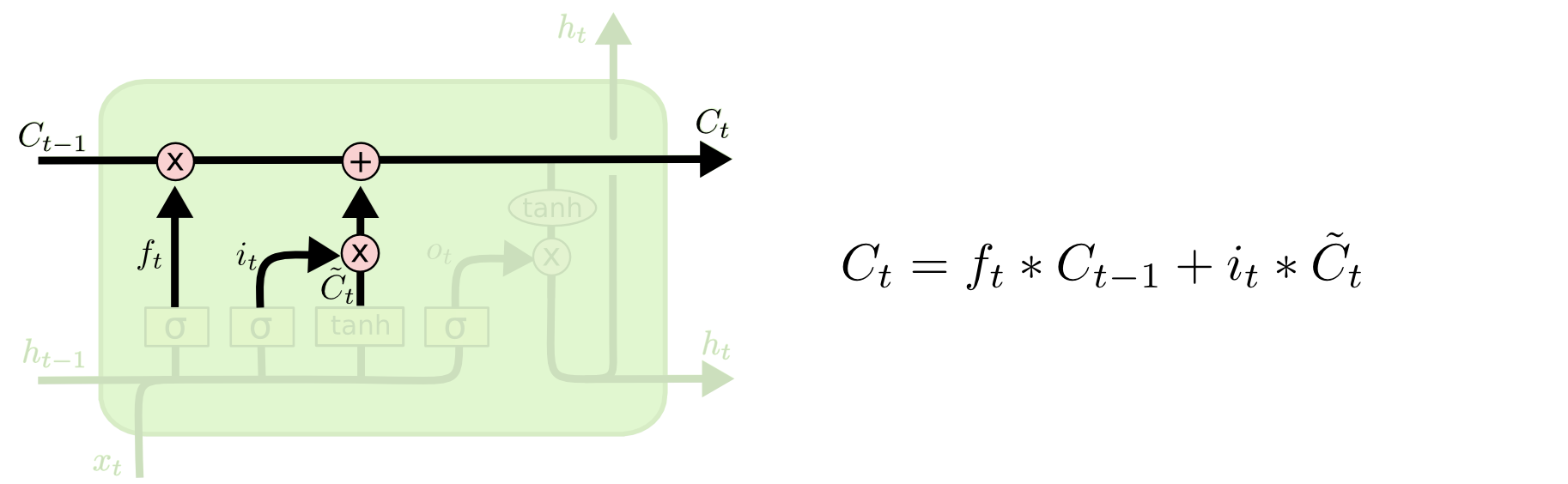 4
5
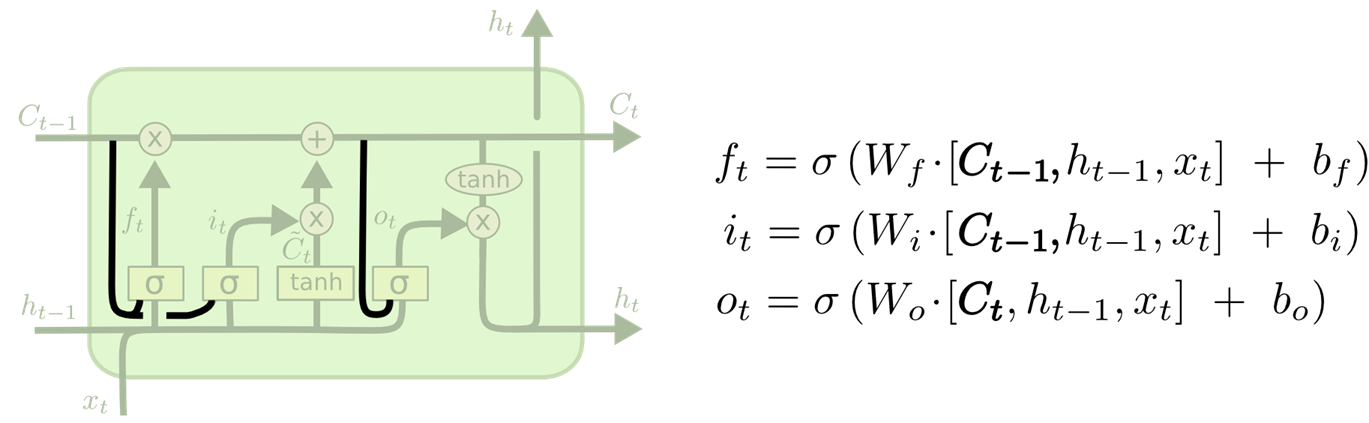 6
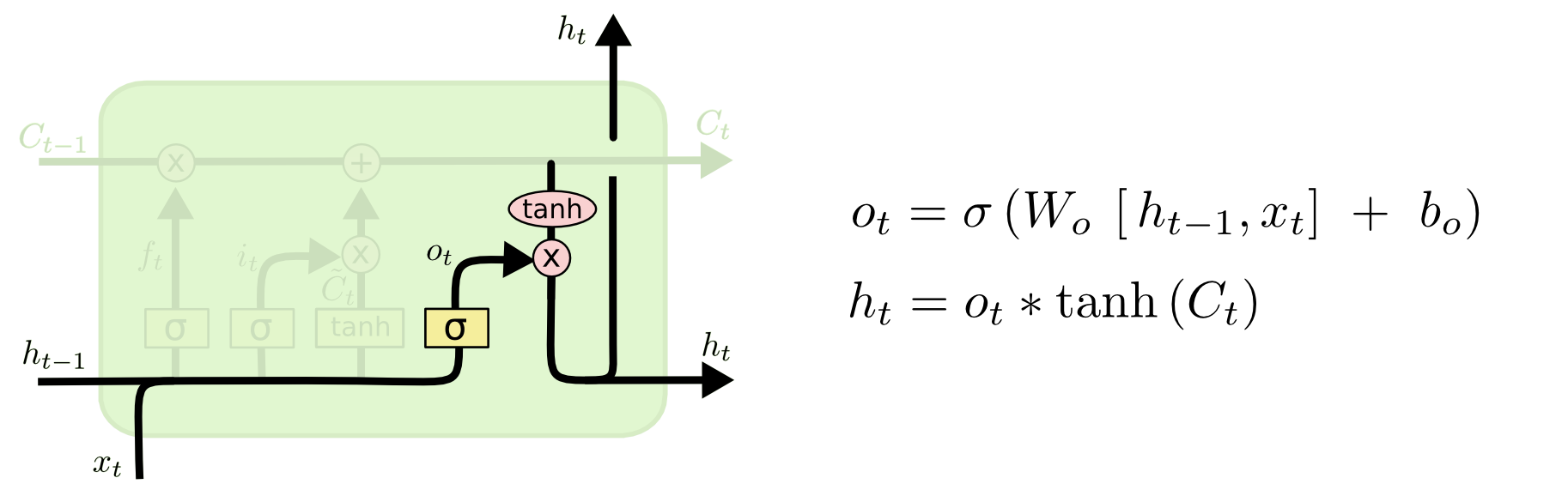 Its actually  much cleaner to separate the individual components, so lets do that first
LSTM
LSTM
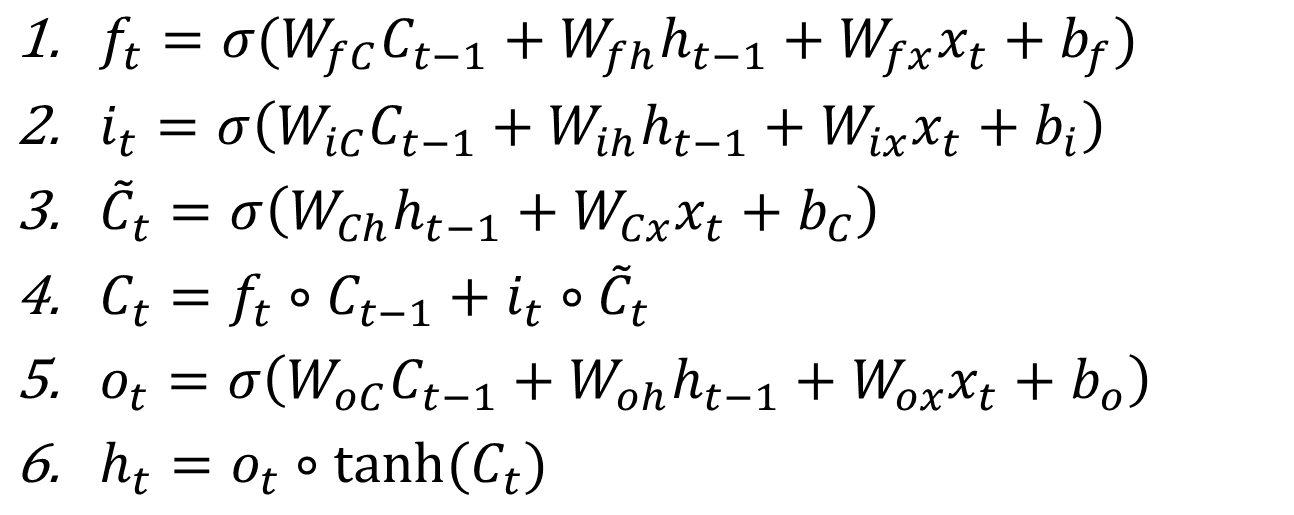 Lets rewrite these in terms of unary and binary operations
LSTM
LSTM
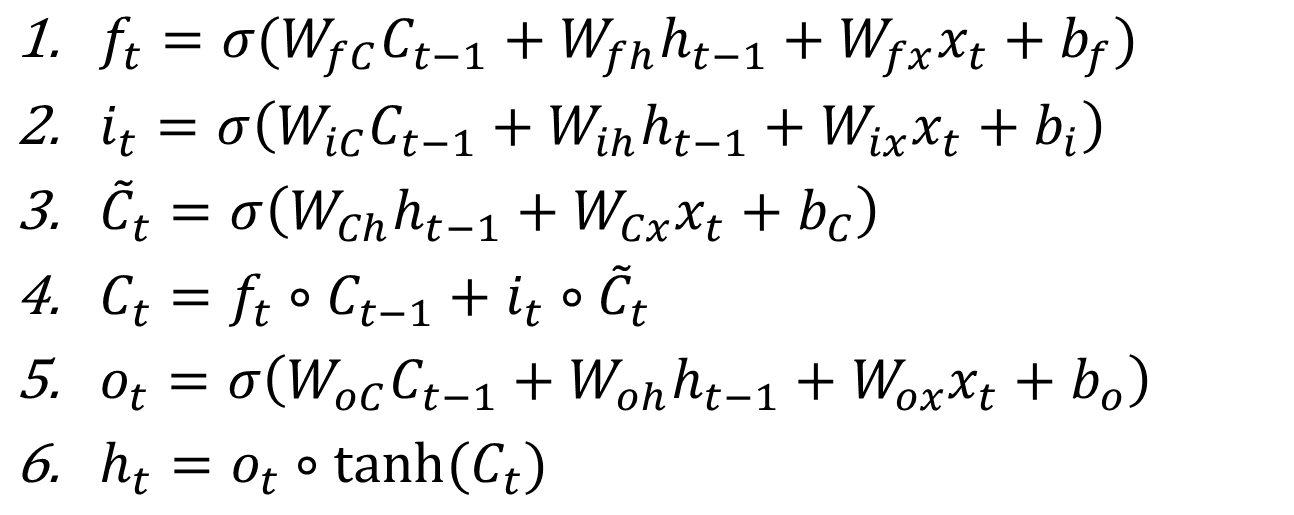 Lets rewrite these in terms of unary and binary operations
LSTM
LSTM
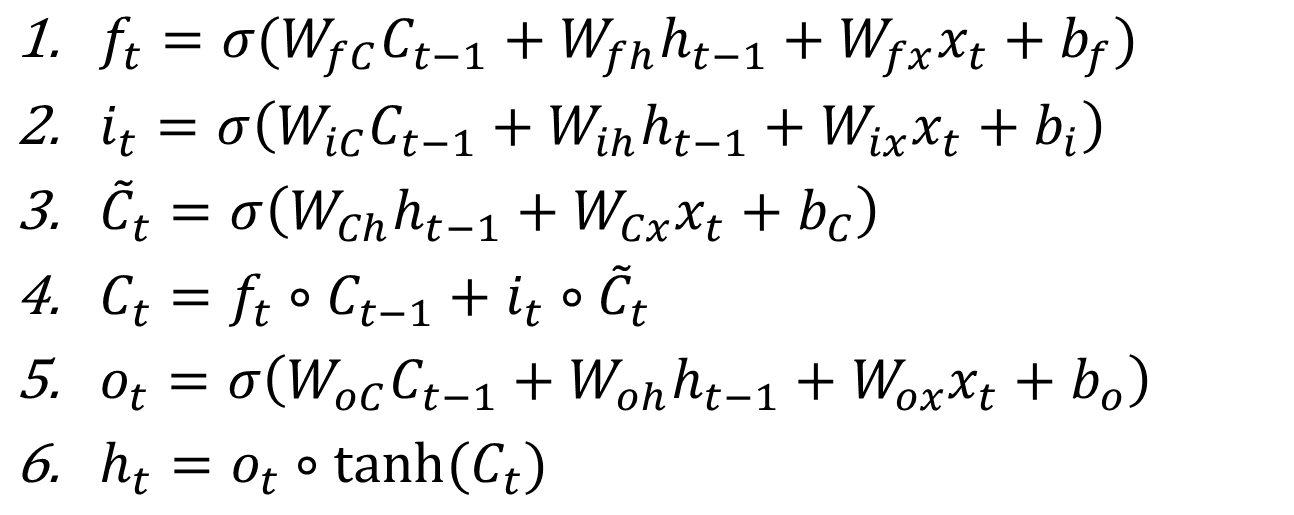 Lets rewrite these in terms of unary and binary operations
LSTM
LSTM
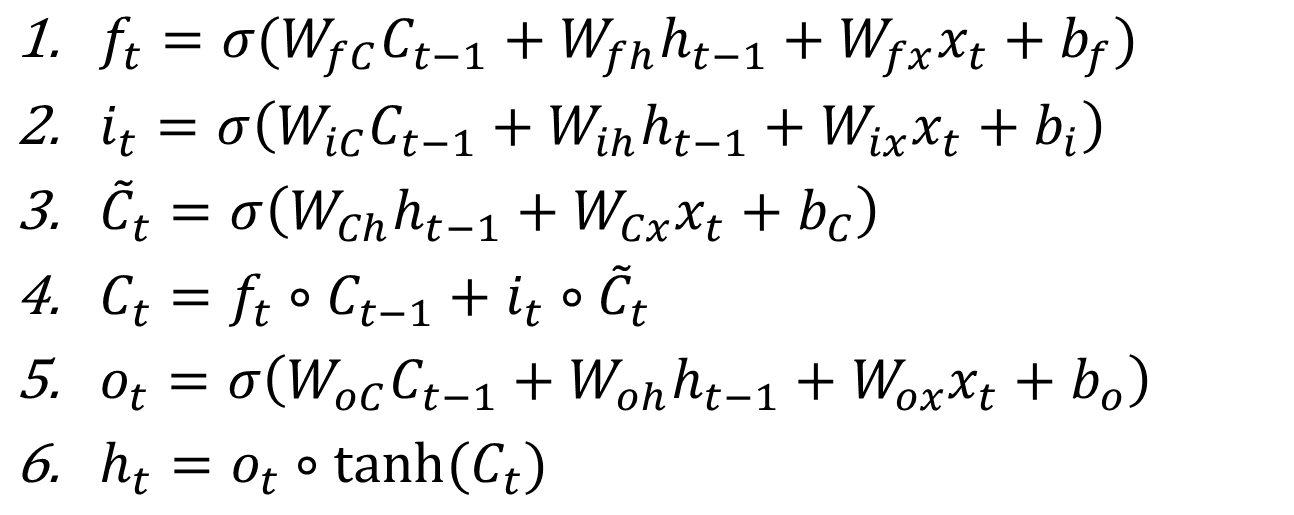 Lets rewrite these in terms of unary and binary operations
LSTM
LSTM
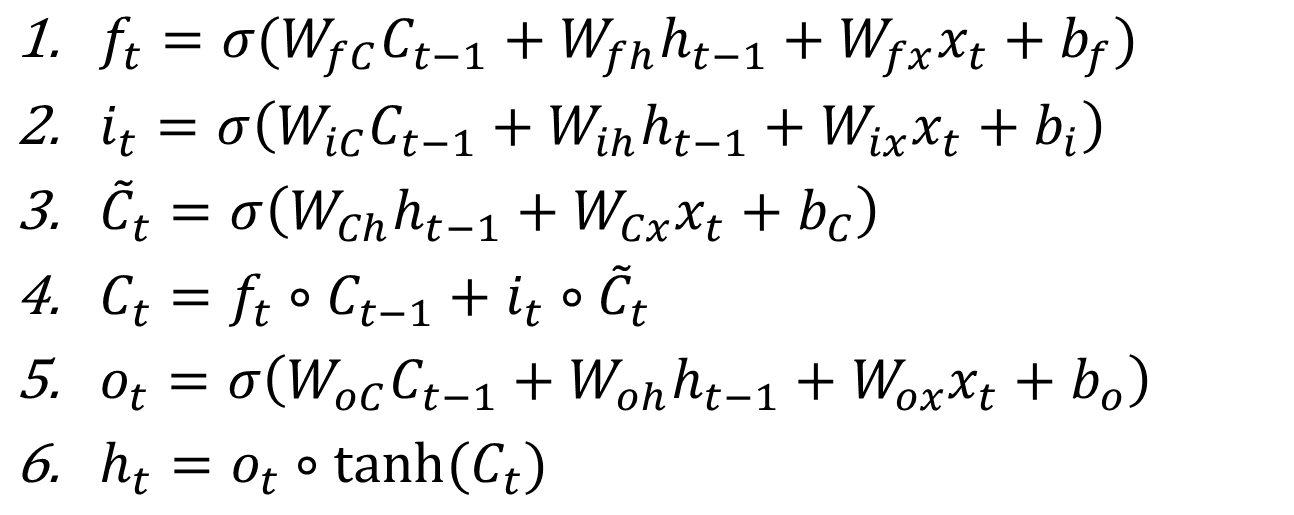 Lets rewrite these in terms of unary and binary operations
LSTM
LSTM
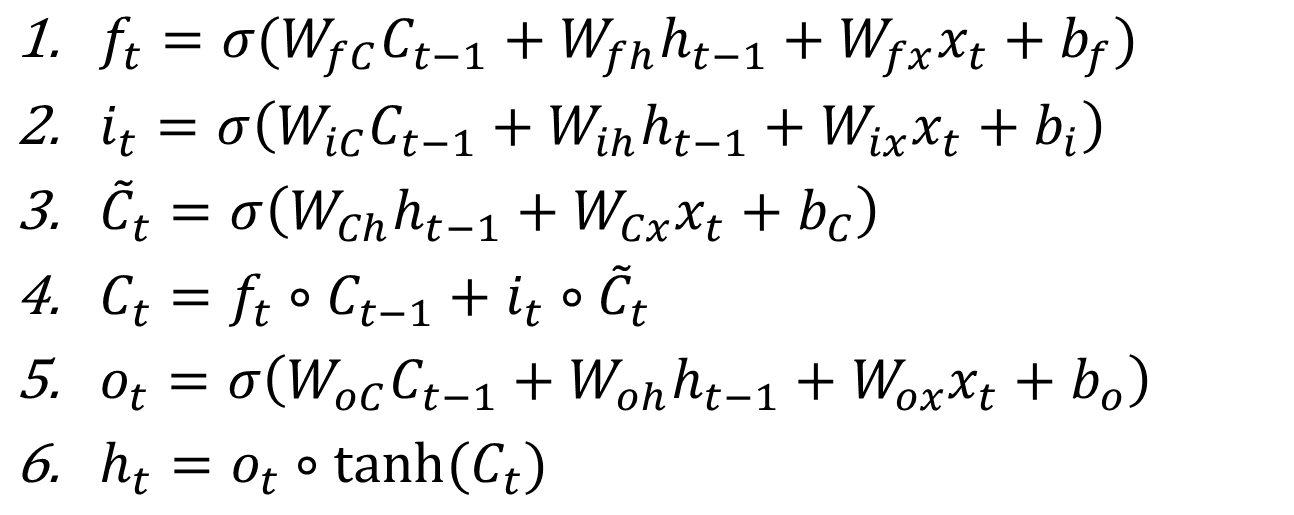 Lets rewrite these in terms of unary and binary operations
LSTM
LSTM forward
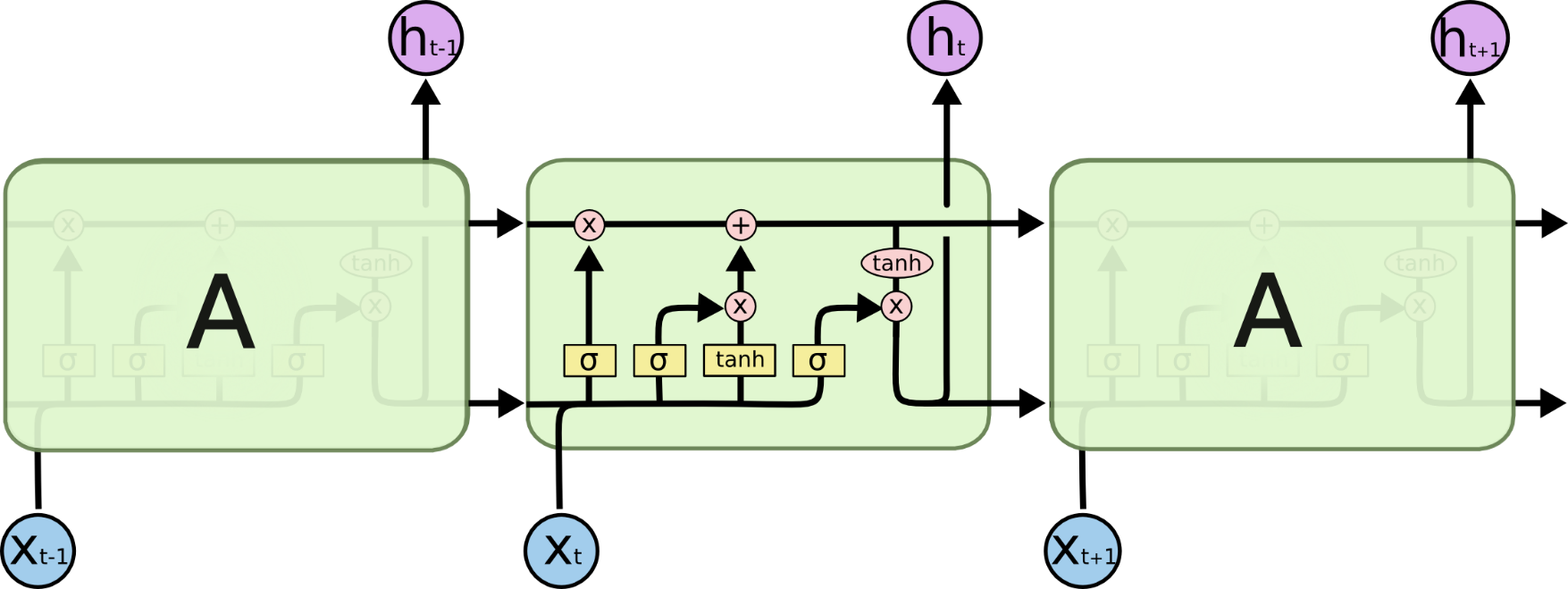 The full forward computation of the LSTM can be performed by computing Equations 1-31 in sequence

Every one of these equations is unary or binary
LSTM
LSTM
Computing derivatives
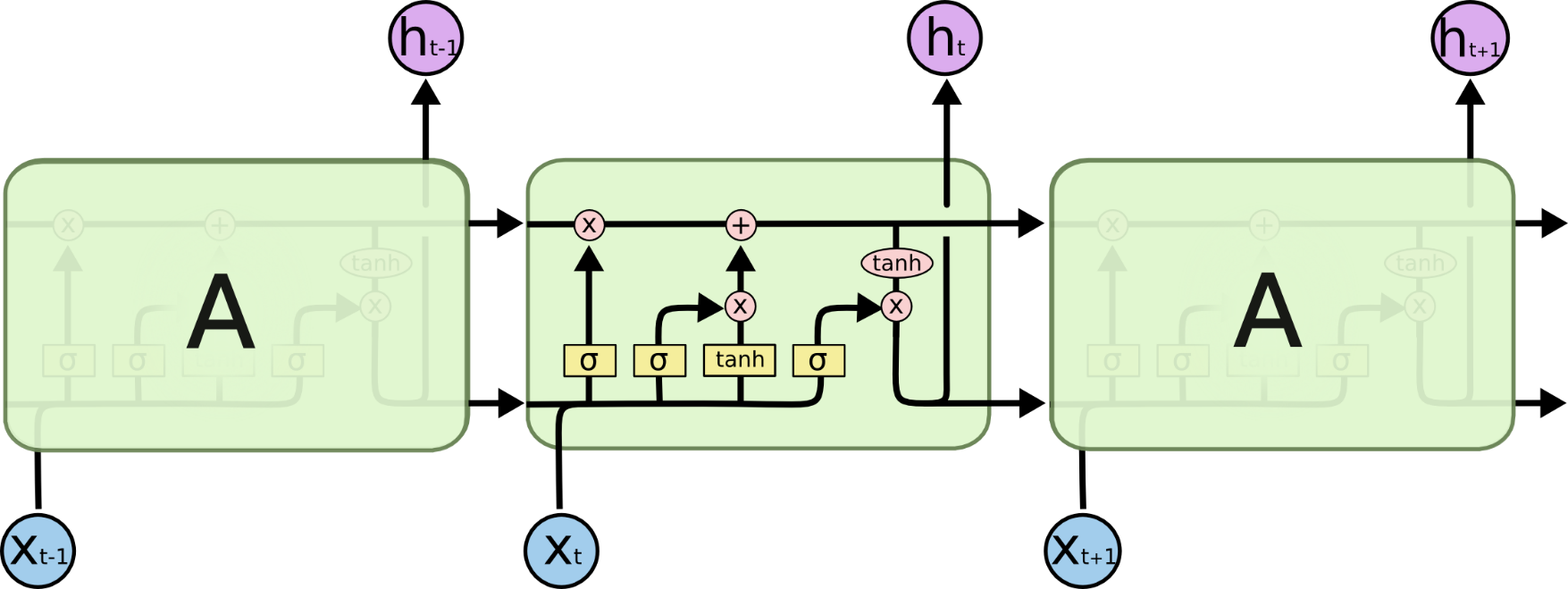 Derivative shapes:
LSTM
LSTM
LSTM
LSTM
Equations highlighted in yellow show derivatives w.r.t. parameters
LSTM
LSTM
LSTM
LSTM
LSTM
LSTM
LSTM
LSTM
Second time we’re computing a derivativefor Ct-1, so we increment the derivative (“+=“)
LSTM
LSTM
LSTM
LSTM
Note the “+=“
LSTM
Note the “+=“
Continuing the computation
Continue the backward progression until the derivatives from forward Equation 1 have been computed
At this point all derivatives will be computed.
Overall procedure
Express the overall computation as a sequence of unary or binary operations
Can be automated
Computes derivatives incrementally, going backward over the sequence of equations!

Since each atomic computation is simple and belongs to one of a small set of possibilities, the conversion to derivatives is trivial once the computation is serialized as above
May be easier to think of it in terms of a “derivative” routine
Derivative routine, vector version
When to use “=“ vs “+=“
In the forward computation a variable may be used multiple times to compute other intermediate variables
During backward computations, the first time the derivative is computed for the variable, the we will use “=“
In subsequent computations we use “+=“
It may be difficult to keep track of when we first compute the derivative for a variable
When to use “=“ vs when to use “+=“

Cheap trick: 
Initialize all derivatives to 0 during computation
Always use “+=“
You will get the correct answer (why?)
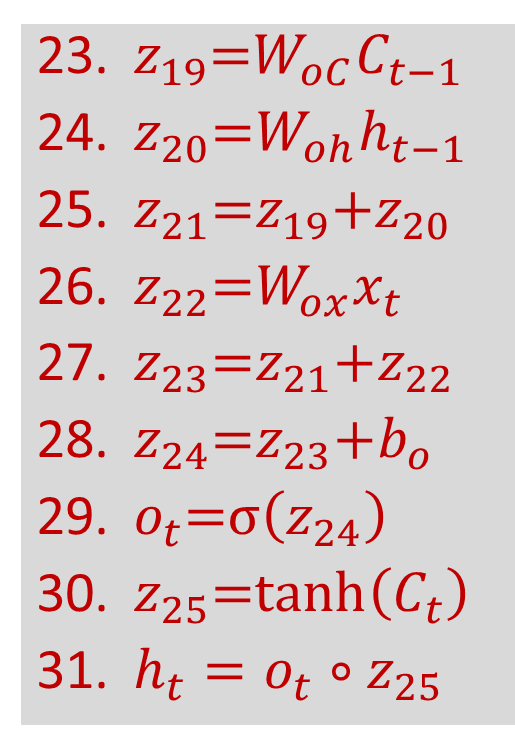 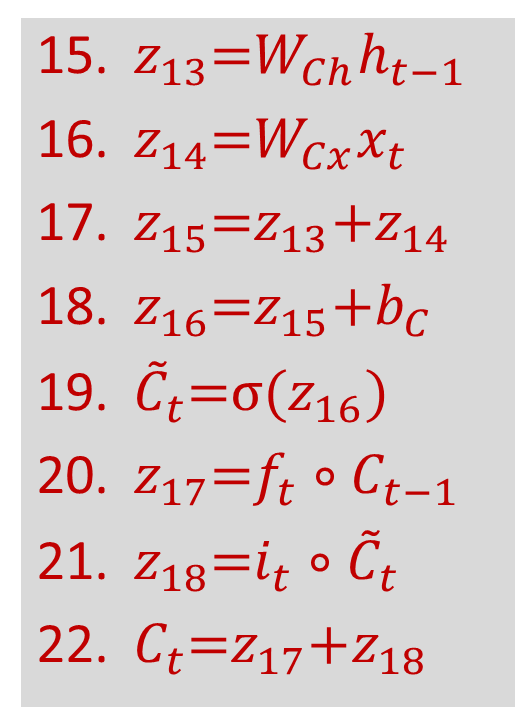 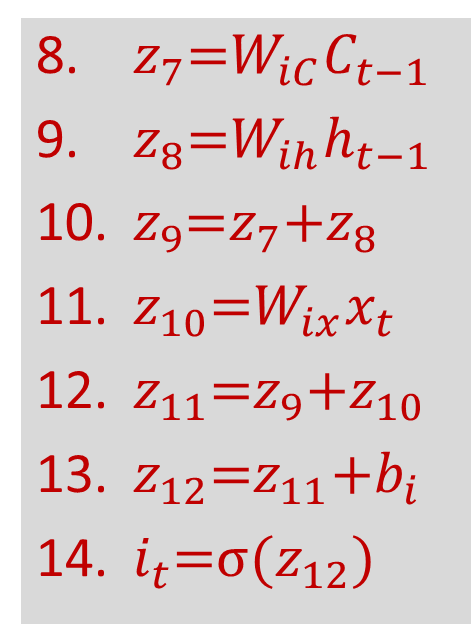 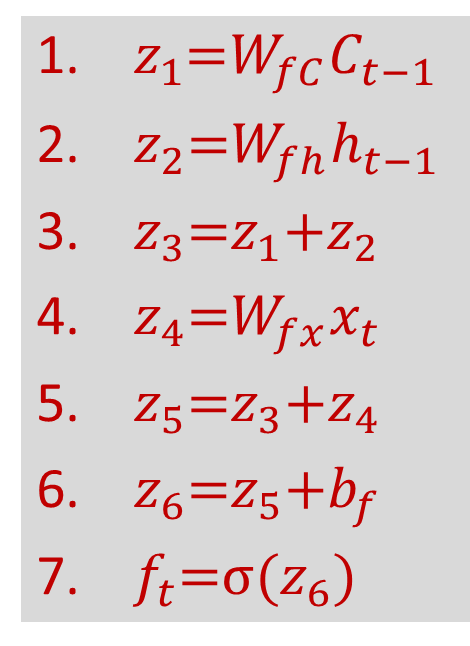 Caveats
The deriv() routine given is missing several operators
Operations involving constants (z = 2y, z = 1-y, z = 3+y)
Division and inversion  (e.g  z = x/y,   z = 1/y, z = A-1)
You may have to extend it to deal with these, or rewrite your equations to eliminate such operations if possible

In practice many of the operations will be grouped together for computational efficiency
And to take advantage of parallel processing capabilities

But the basic principle applies to any computation that can be expressed as a serial operation of unary and binary relations
If you can do it on a computer, you can express it as a serial operation

In fact the preceding logic is exactly what we use to compute derivatives in backprop
We saw this explicitly in the vector version of BP for MLPs.